Муниципальное бюджетное общеобразовательное учреждение
          Сарасинская средняя общеобразовательная школа
Круговые диаграммы
учитель математики,
МБОУ Сарасинская СОШ
Склёмина Елена Богдановна
с.Сараса -2012 год. sklemina71@mail.ru
Актуальность темы
Актуальность темы заключается в том, что обработка информации в виде диаграмм играет исключительно большую роль в энергетике, экологии, а также в других областях науке и практики, имеющих дело с обобщением, обработкой и  анализом больших массивов информации о разнообразных явлениях и процессах. Также диаграммы используются в экзаменационном материале ГИА и ЕГЭ. В настоящее время  в научной и учебной литературе вопросам изображение диаграмм и методике их построения уделяется не достаточно внимания. Поэтому данная тема на современном этапе является актуальной.
Задачи урока
1) Повторить ранее изученный материал по темам: « Углы. Измерение углов» 
«Проценты»
2) Ознакомиться с понятием  «Диаграммы»
3) Научиться строить круговые диаграммы
4) Воспитывать бережное отношение к своему здоровью
Оглавление
Зарядка для глаз
Компьютерный практикум
Проверка домашнего задания
Закрепление
Устные упражнения
повторение
Алгоритм построения диаграммы
Итог урока
Изучение нового материала
Домашнее задание
Виды диаграмм
Проверка домашнего задания
№1642  Назовите каждый из углов, изображенных на рисунке 183 а и б.
a) <АСЕ, <МКР, <BOD, <FHP. 
б) <MOK, <AOB, <AOK, <KOB, <BOM, <MOA, <DCN, <NCE, <NCP, <PCE, <DCP, <DCE
№1661 Из чайного листа получается 4,2% чая. Сколько получится чая из 225 кг чайного листа?
225 кг- 100%
    х  кг – 4,2%
  
   х=225*4,2: 100=9,45(кг)
содержание
Устные упражнения
Покажите  зеленую карточку, если высказывание истинное, красную- если высказывание ложное
а) Развернутый угол в три раза больше прямого. 
б) Если <М=90,1  ̊,то<М-тупой     
в) когда часы показывают 15 часов 30 мин, то  стрелки образуют прямой угол
г) на чертеже <А><В
А
В
Укажите соответствие между  видом углов и их градусной мерой
Острый
угол
Тупой
угол
90
180
Прямой
угол
56
Развернутый
угол
123
содержание
Изучение нового материала
Для наглядного представления числовых  данных
 используются специальные  графические  изображения. Способ условного изображения числовых величин  и их соотношений с использованием  геометрических средств и называют   диаграммой.
ДИАГРАММА- способ наглядного представления
 числовых данных.
содержание
содержание
Алгоритм построения диаграммы
Вспомните сколько градусов содержит круг.
Сколько процентов приходится на всю величину, на единое целое.
Определите сколько углов будет содержать диаграмма.
Рассчитать, сколько градусов  составит каждый угол.
Построить углы, вершины которых будут находиться в одной точке-центре круга.
Выбрать цветовое решение для каждого угла в отдельности  и для диаграммы в целом.
содержание
СОСТАВИМ КРУГОВУЮ ДИАГРАММУ ПЛОЩАДЕЙ ОКЕАНОВ

Тихий океан-179 млн. кв. км
Атлантический океан-93 млн. кв. км
Индийский океан- 75 млн. кв. км
Северный Ледовитый океан-13 млн. кв. км
содержание
Закрепление
№ 1666  
Врачи рекомендуют дневную норму питания распределить на 4 приема: 
Утренний завтрак-25%, второй завтрак-15%, обед-45% и ужин-15%. 
Постройте  диаграмму распределения дневной нормы питания.
содержание
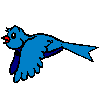 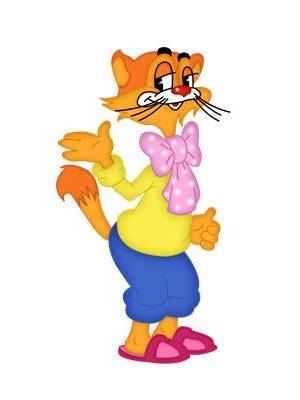 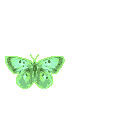 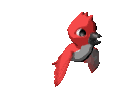 Ребята, берегите зрение!
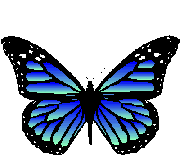 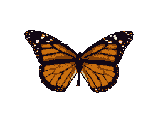 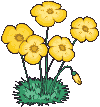 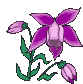 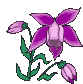 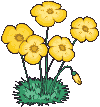 содержание
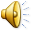 Компьютерный практикум
Задание 1 группы
Задание 2 группы
Постройте круговую диаграмму распределения площади суши. Для этого составьте электронную таблицу в Microsoft Excel.
Суша представлена:  лес-57 млн.кв.км, степь-24 млн. кв. км,  тундры, пустыни, болота-54 млн.кв.км, пашня-15 млн.кв.км
Построить сравнительную круговую диаграмму процента успеваемости и процента качества знаний учащихся 5 класса за год.
Ответ:
содержание
повторение
В
С
№ 1673.   ABCD –прямоугольник,  <ACB=30 ̊ . Найдите 
градусную  меру  углов:  ACD, BAC, CAD.
А
D
<ACD=60 ̊, <BAC=60 ̊, <CAD=30 ̊
содержание
Подведение итогов
Что такое диаграмма?
Какие диаграммы вы научились сегодня строить?
Какие ещё виды диаграмм вы запомнили?
Какие знания и умения вам необходимы для построения диаграмм?
содержание
Домашнее задание
П.43; № 1677, 1674
Принести диаграммы
содержание
литература
Учебник  Н.Я.Виленкин, В.И.Жохов «Математика-5 класс»
Птички – http://s12.rimg.info/97c09fa0459e5fcc433e93f7ce4b3eac.gif
Кот - http://www.gifpark.ru/Gifs/ANIMALS/cat27.gif
Цветы - http://www.gifpark.ru/Gifs/FLOWERS/b11.gif , http://www.gifpark.ru/Gifs/FLOWERS/b13.gif
Песенка кота Леопольда-http://detkam.e-papa.ru/mp/3/